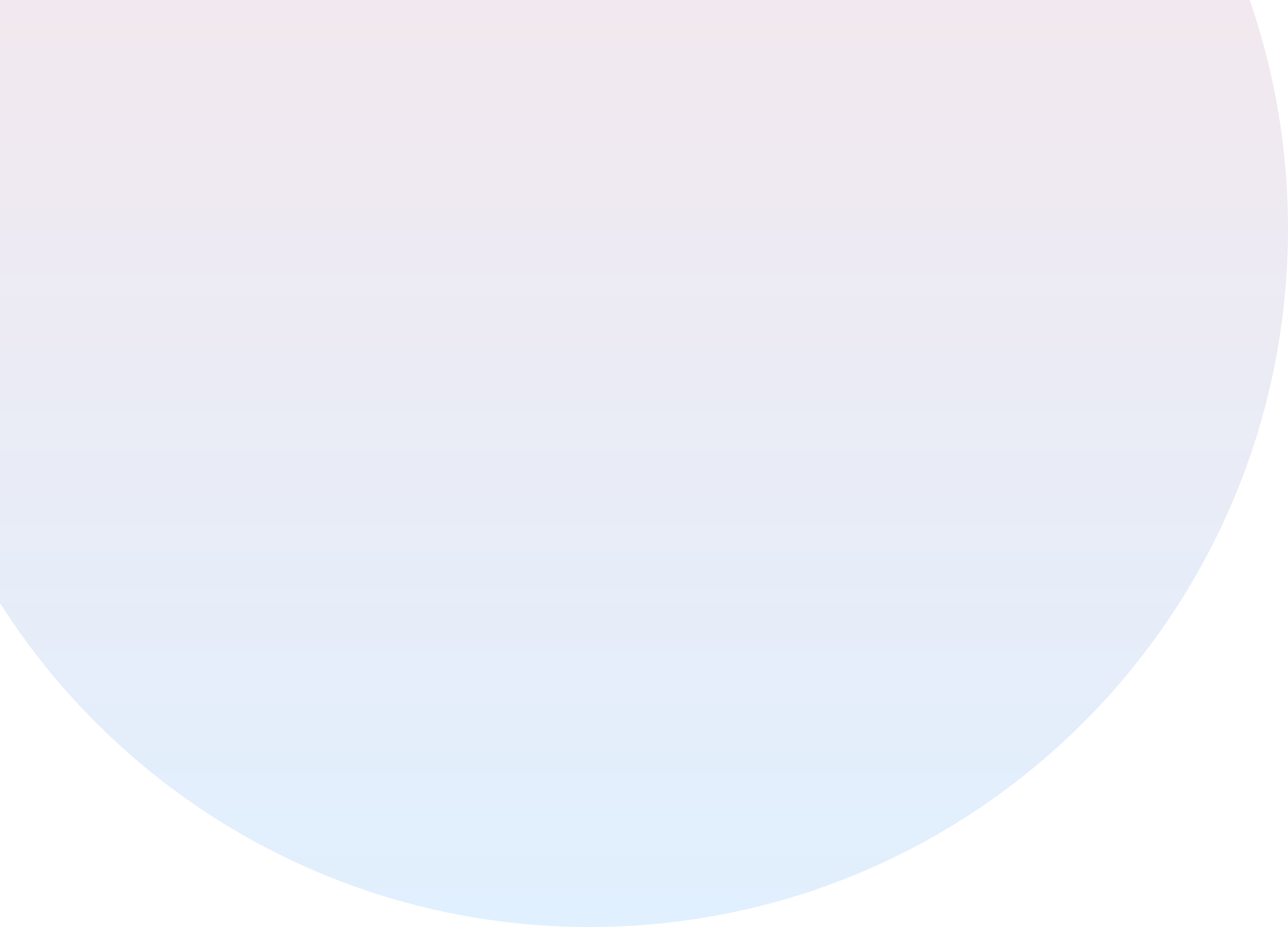 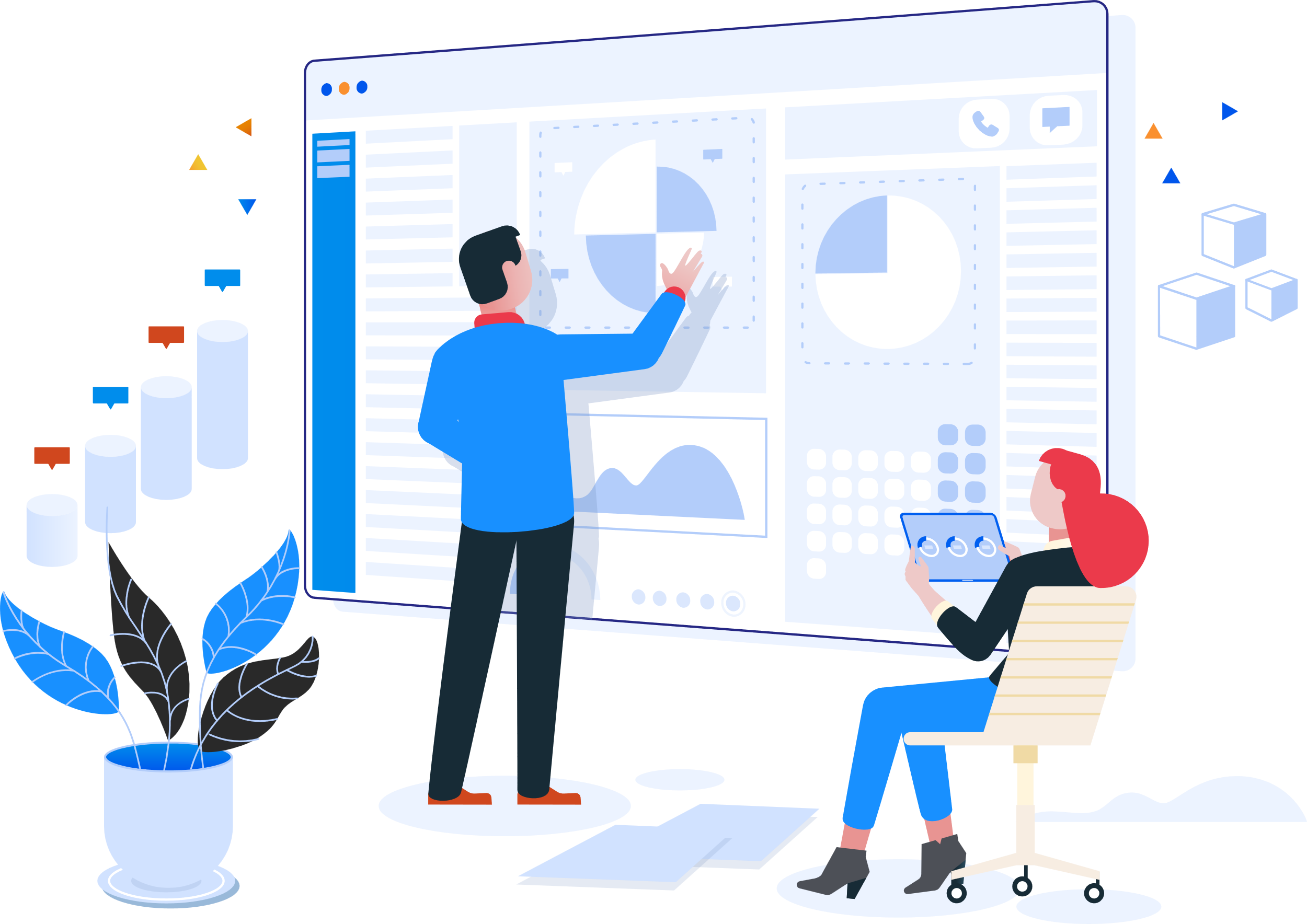 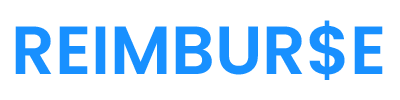 Travel  & Expense Management Solution Built for SAP SuccessFactors
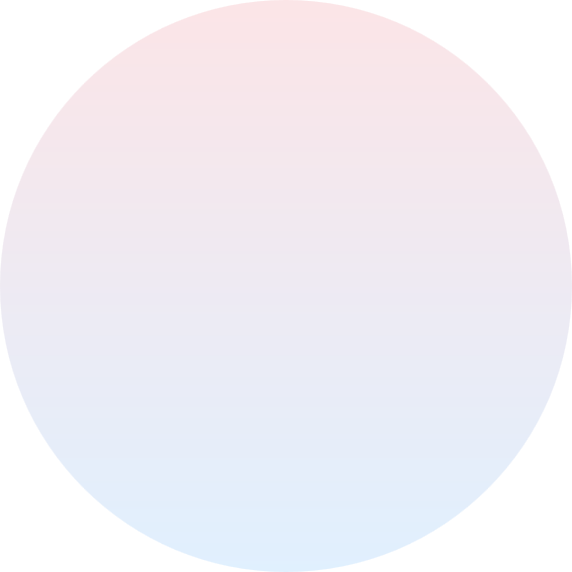 Reimburse Is For All
THE DEFINITION
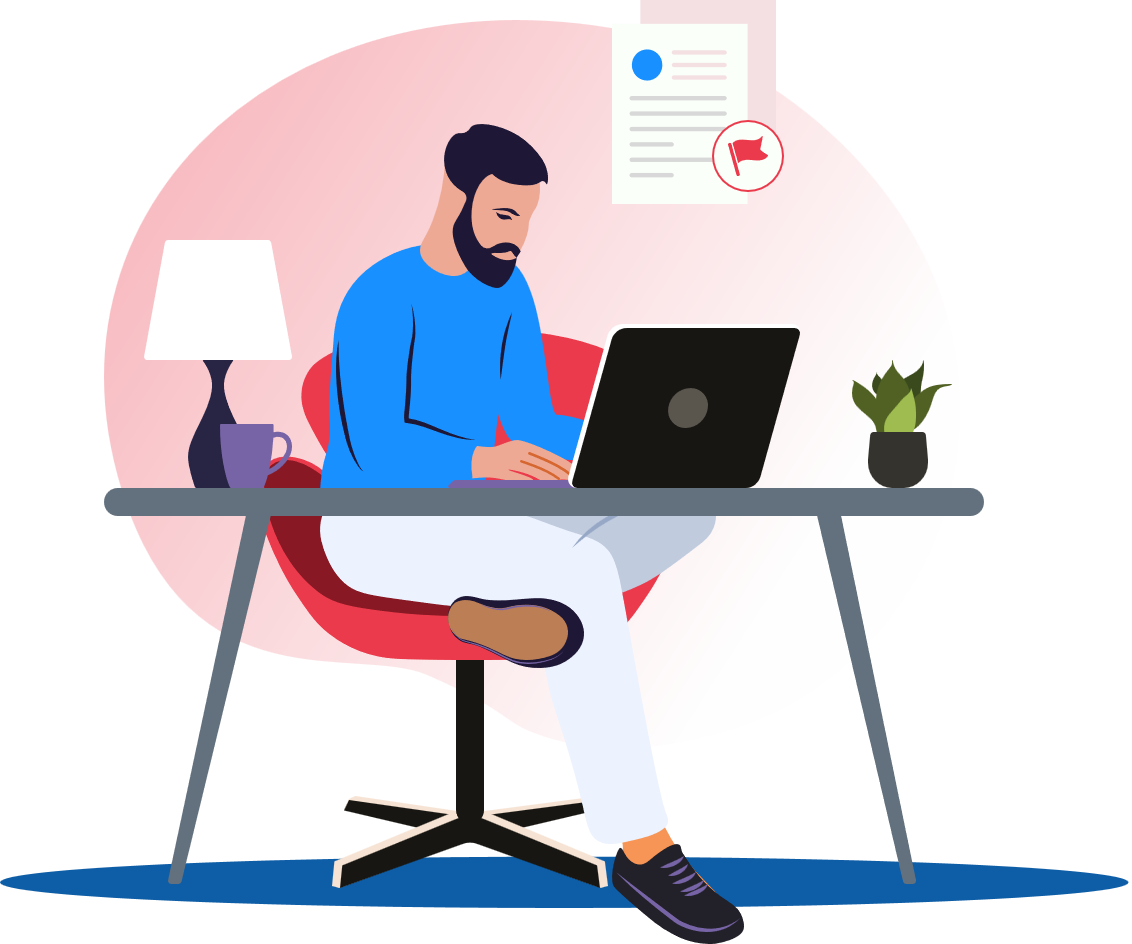 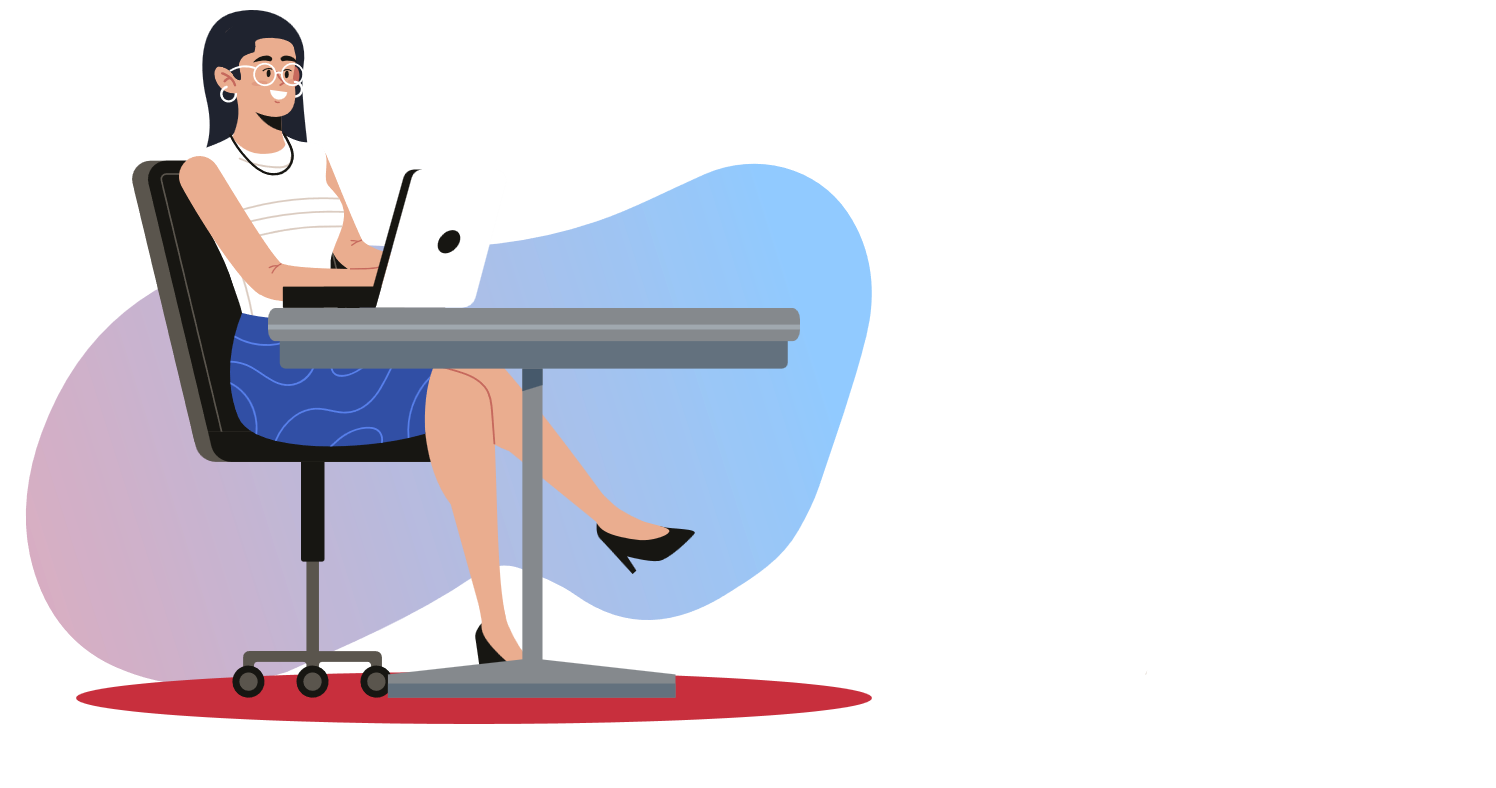 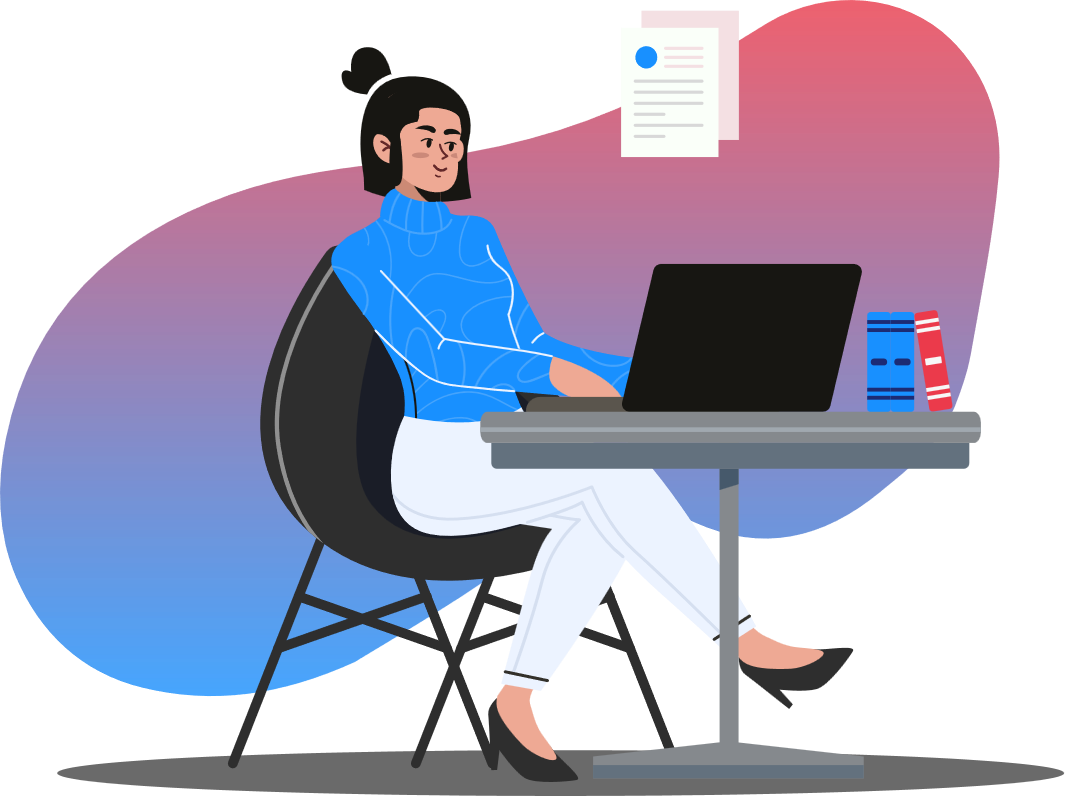 Reimburse is an AI-enabled & SAP Certified one-stop solution for expense, travel, and benefits management.
FinanceTeams
Employees
Managers
THE ACTION
Auto approvals and OCR-based expenditure data input and generation.
Streamline the processing of authorized costs and the generation of payment files for payroll systems.
AI-based expense approval with detection and flagging of fraud and unexpected expenses.
Simplifies the increasingly complex system of managing Employee’s Real-time & Travel Expenses and Benefits they enjoy.
Product By Rolling Arrays
2
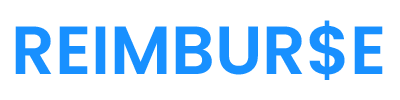 THE ALL-IN-ONE ANSWER
Catering to multiple aspects of Corporate Expenses
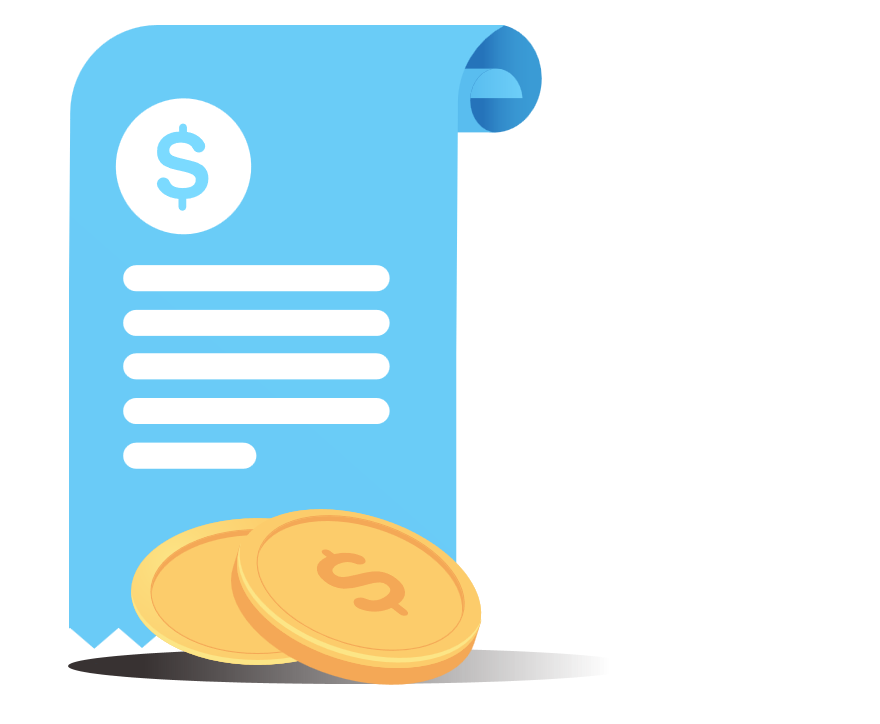 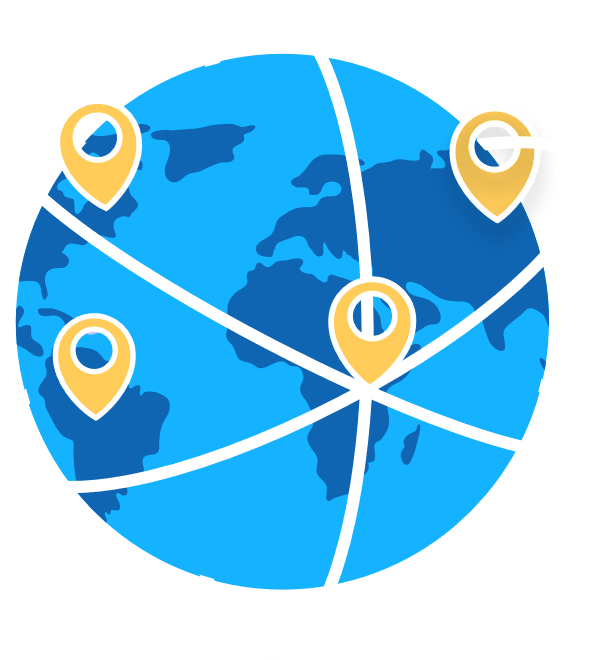 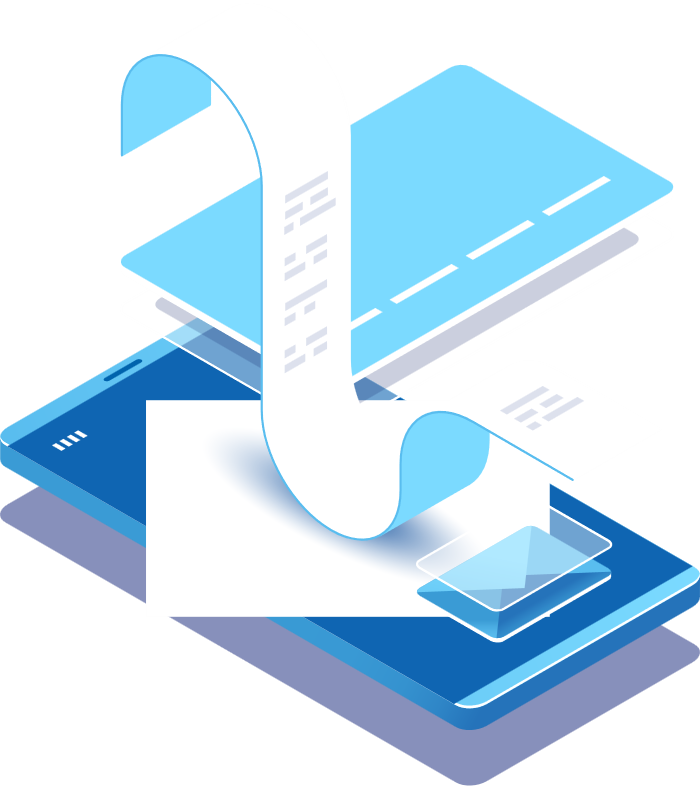 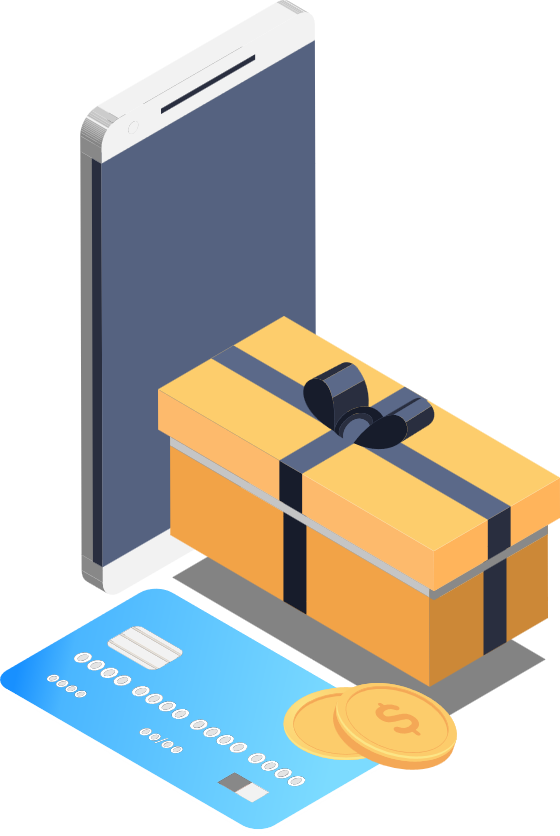 Benefits Management
Travel Management
Expense
Management
Receipts Management
• Employees log in real-time    
  expenses 
• Managers review expense 
  requests and accept/reject
• Finance teams can track 
  expenses & overheads, 
  generate reports, expedite 
  approvals, etc.
• Seamless managing of 
  all employee benefits – 
  from wellness to 
  company ones
• Configurable workflows, 
  real-time actions, and 
  comprehensive reporting     
  in an integrated solution 
  module
• End to end handling of all 
  corporate travel 
  management
• Encompasses - travel 
  requests/approvals, cash   
  advances, travel agents 
  assignment, bookings, 
  expense claims, 
  settlements, and insights 
  through reports
• OCR technology 
  automates receipt 
  capturing and 
  management within a 
  central repository
• Further eased with the 
  mobile application 
  enabling receipt capture 
  in real-time and AI-
  enabled processing
Product By Rolling Arrays
3
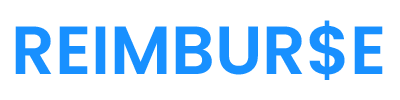 SOLUTIONS AUTOMATED APPROACH
The Journey From Expense To Simplified Expense Management
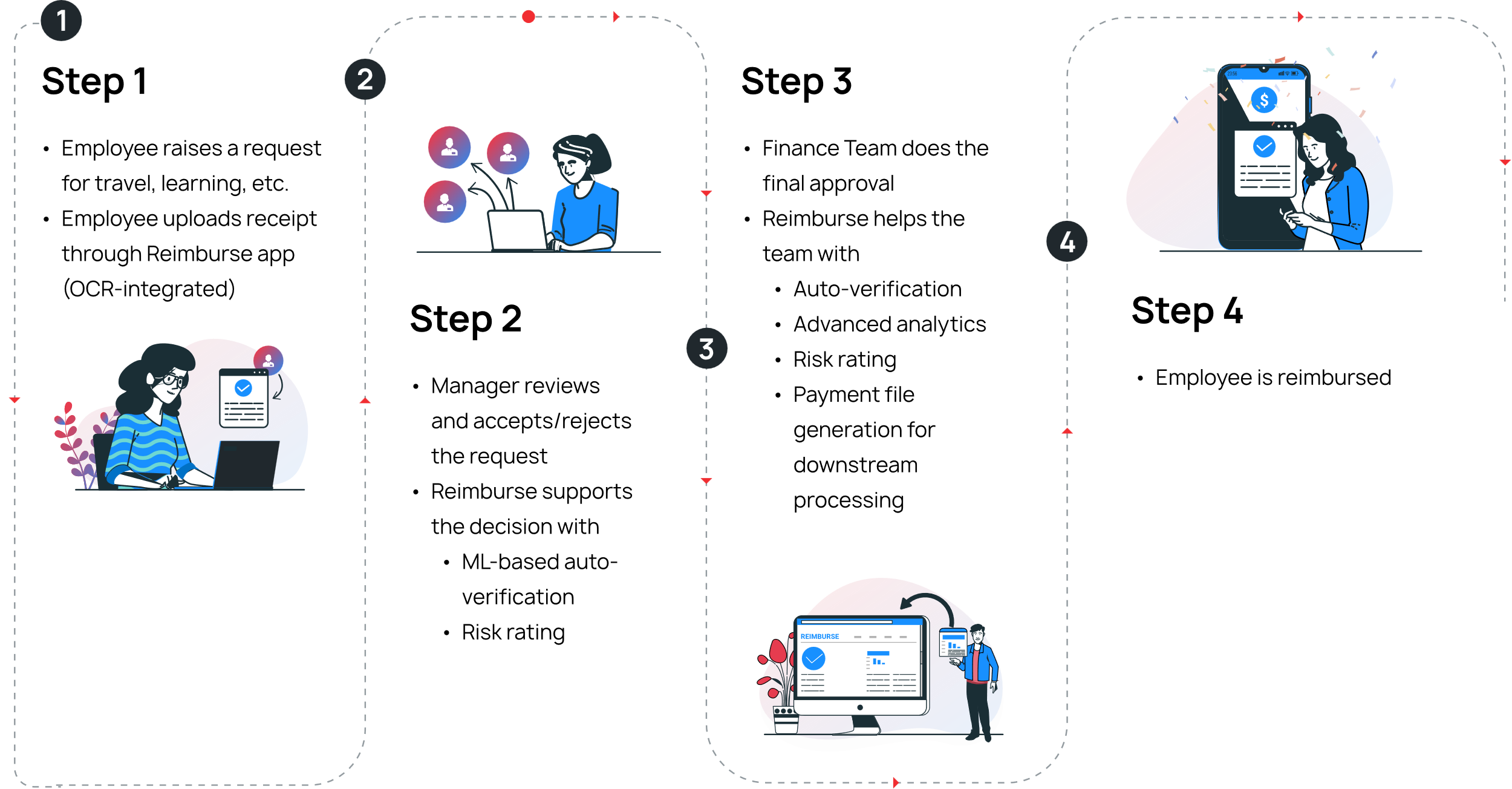 Product By Rolling Arrays
4
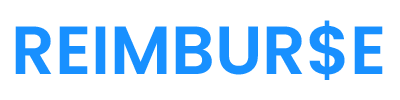 FEATURES
Build for SAP SuccessFactors
Expense Management
Travel Management
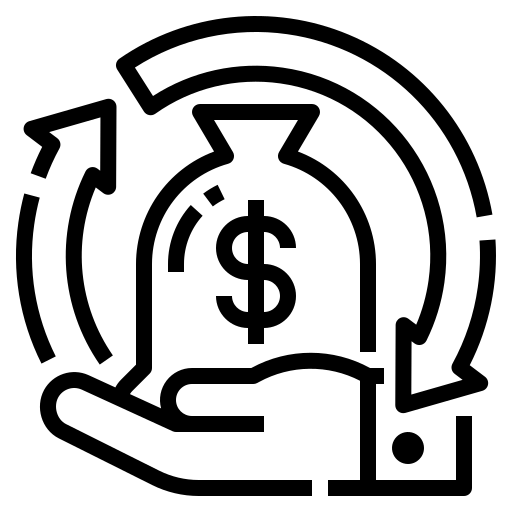 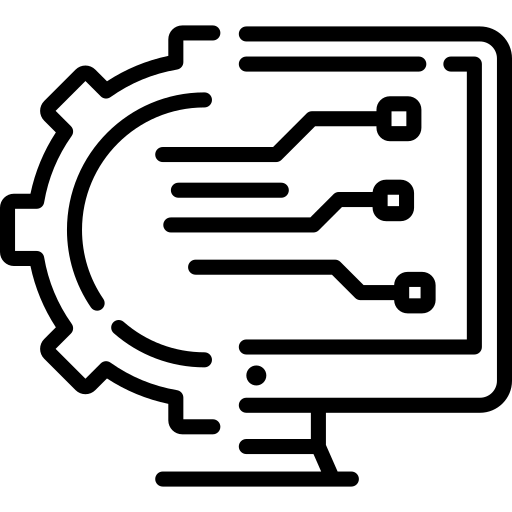 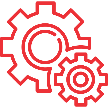 Manage expense-specific categories like general, mileage, entertainment, per diem, petty cash, company policies, rules, workflows, and reports.
For enterprises, business travel is crucial to expanding operations. Travel managers can use Reimburse to streamline travel booking requests. Keep track of incoming or approved requests in one place.
Pre-integrated with SAP SuccessFactors. A cloud-based solution deployed on the SAP Cloud Platform and supports single sign-on (SSO) with SAP SuccessFactors​.
Benefits Management
Receipts Management
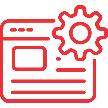 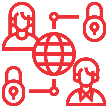 With our OCR technology, eliminate the efforts of doing paperwork and automate all the processes of receipt capturing, converging, and management within a central repository and with a few clicks.
Be it wellness benefits or gift cards, or giving credits as freebies – ease the arrangement, decision, and management of giveaways and similar employee benefits.
Product By Rolling Arrays
5
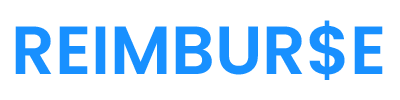 PLATFORM FEATURES
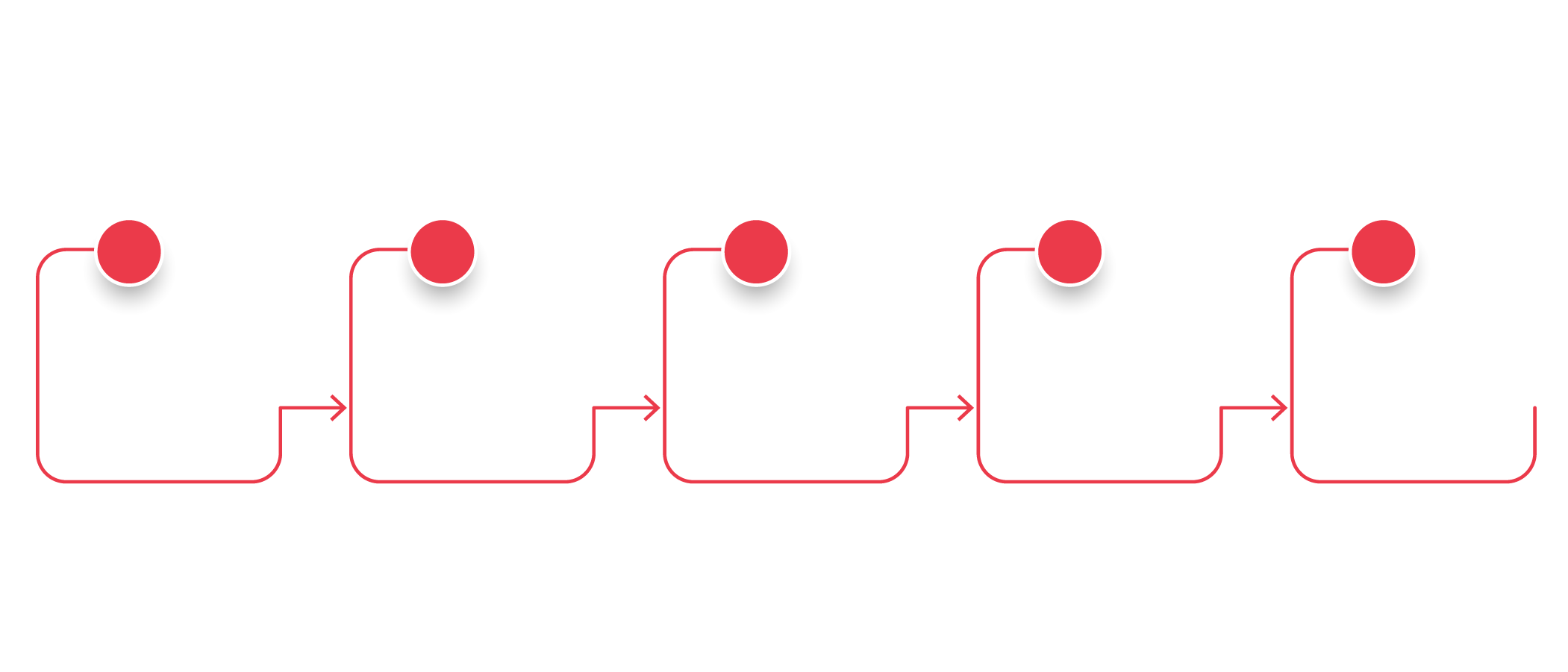 Enabling Multiple Possibilities In One Single Location
1
2
3
4
5
Multi-country & organizational structure setup with local language and currency ops
Dedicated approval inbox and one-click email approvals & bulk approvals
Receipt capture, receipt scanning (OCR), and duplicate receipt detection
Audit trails and full control on policies, with smart action cards and reports
Entitlement, claims, available balance details, and T&C in an intuitive interface
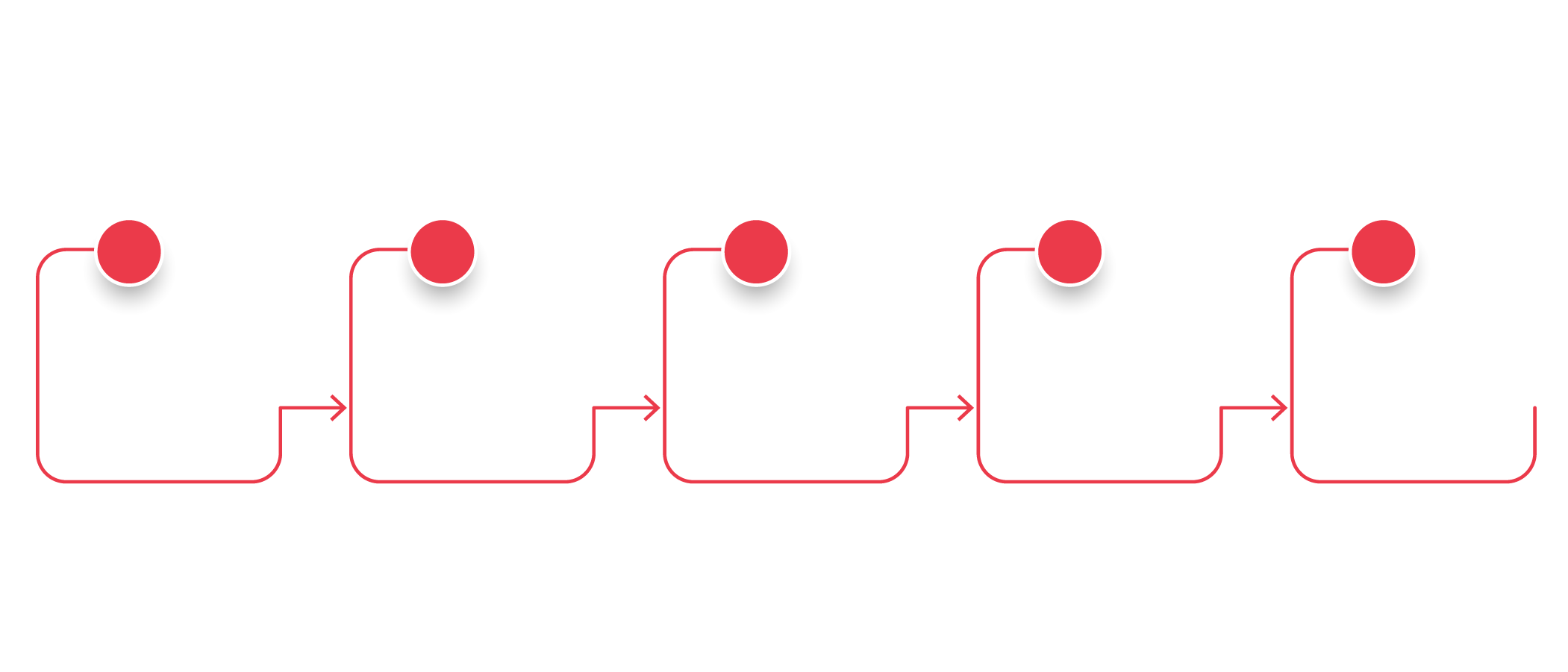 6
7
8
9
10
Automatic request settlement with centralized and  automated finance settlements
Dedicated reporting with custom/standard report templates with advanced filters
Dedicated implementation and support team
Dynamic rule engine with delegation ability to assign roles and  permissions
Integration suite for HR and finance/accounting software’s
Product By Rolling Arrays
6
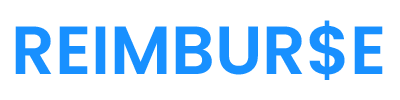 THE BENEFITS EXPERIENCED
Into A World Of Simplified Expense Management
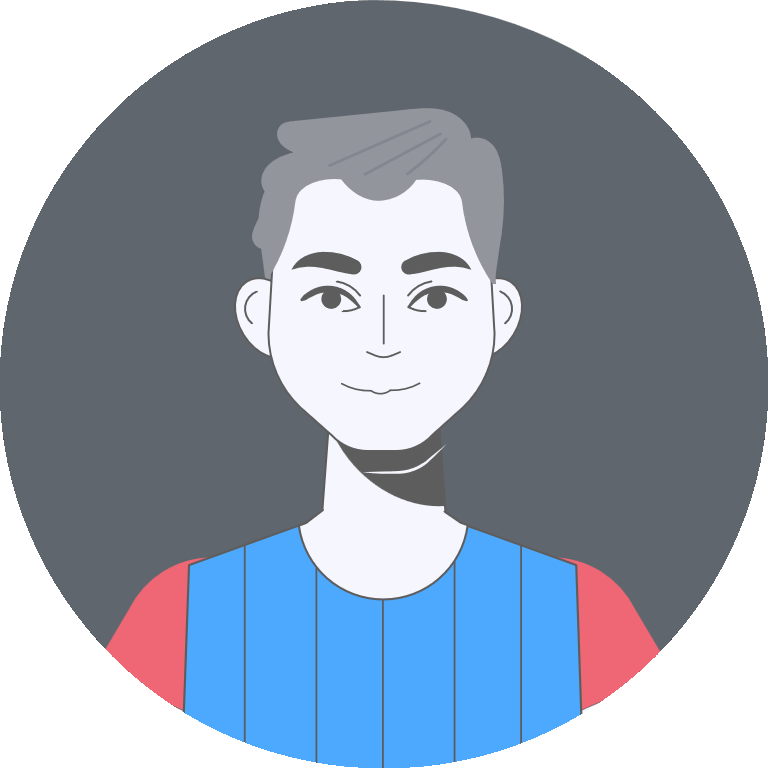 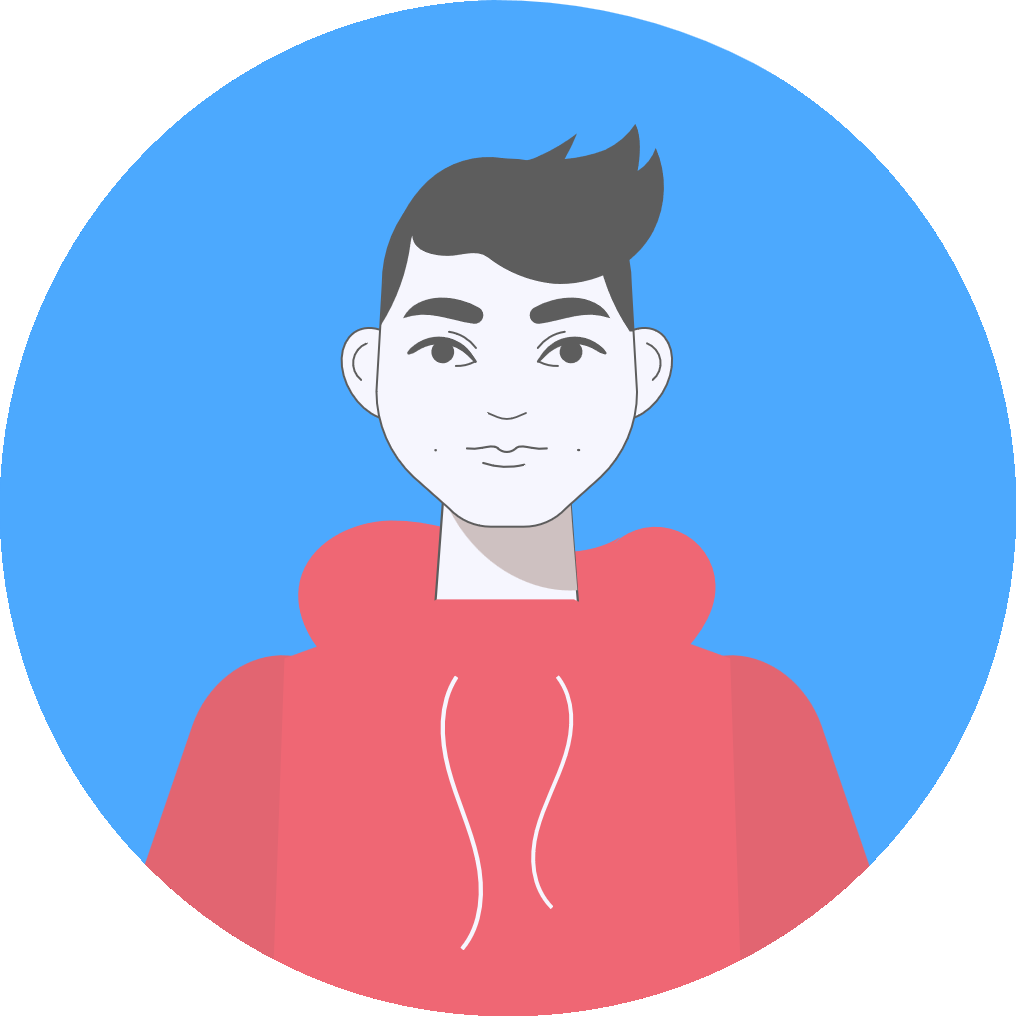 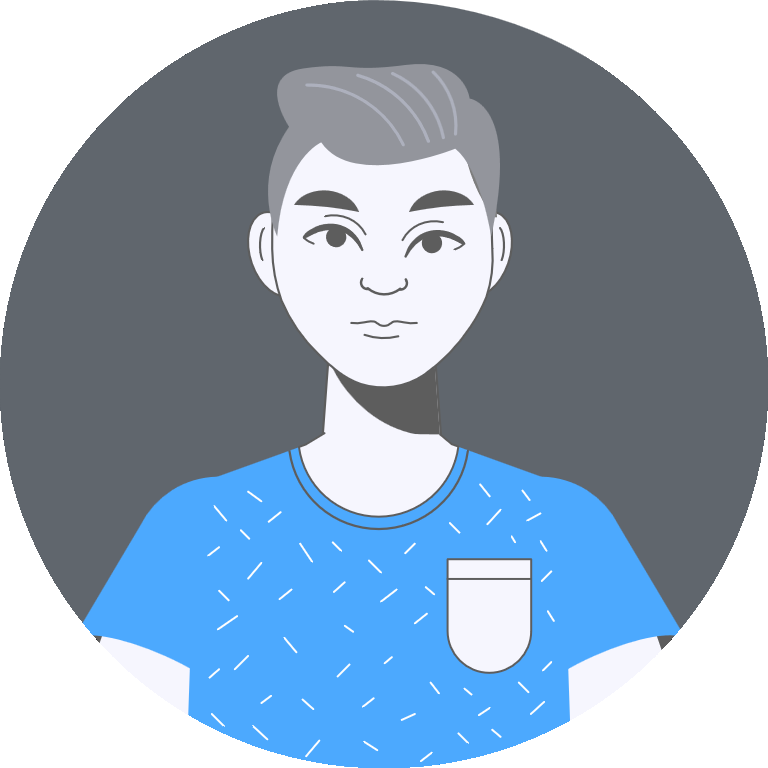 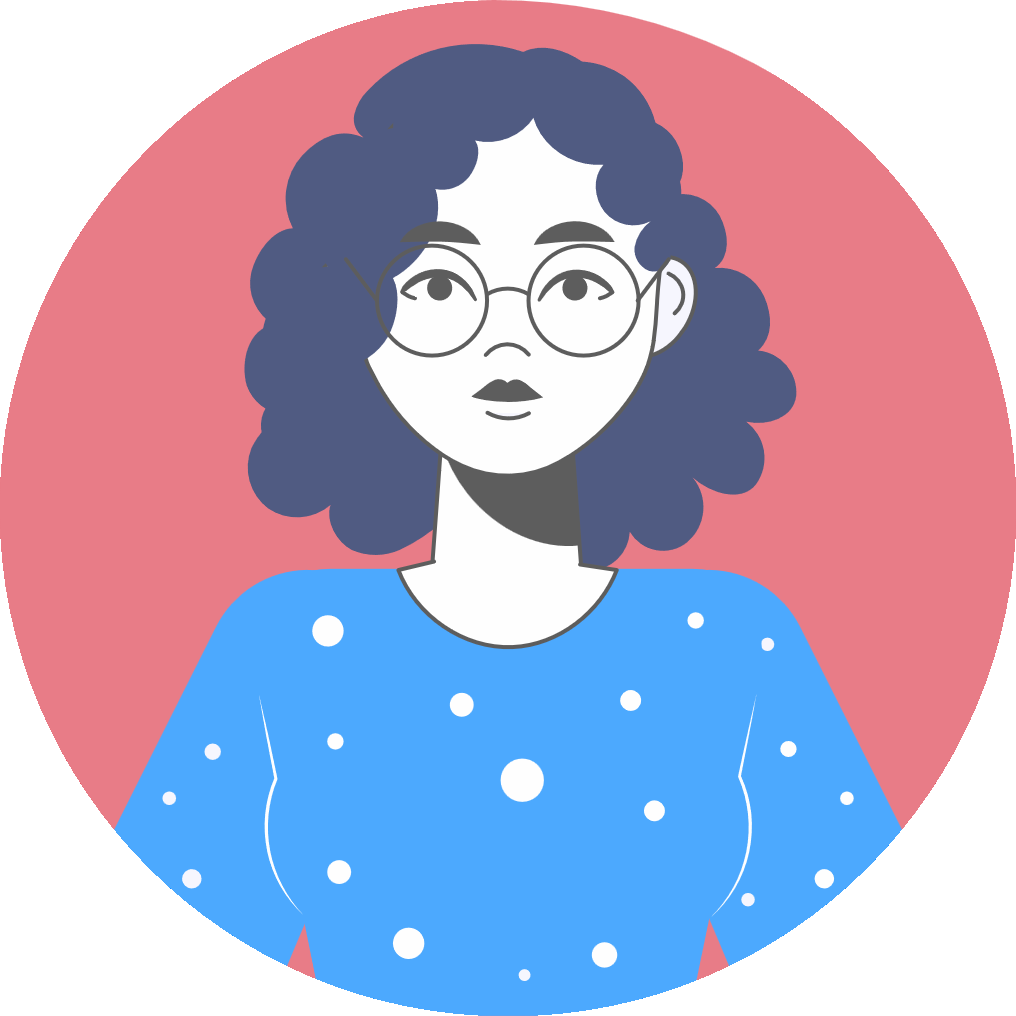 Travel
Managers
Finance
Teams
Employees
Admin
l On-spot adding/scanning of expenses

l Reduced last-minute billing & manual receipts hassles
l Diverse features access - Custom approval workflow, policy inspector, travel authorization, and reports

l Eased handling of employee requests
l Streamlined travel booking requests

l Eased tracking & approval of incoming requests - in one place
l Track ability of employee spending patterns

l Assistance in ensuring compliance with audit trails
Product By Rolling Arrays
7
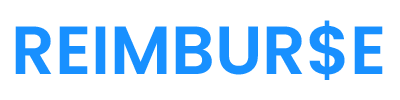 PROVEN PLATFORM POINTERS
PARTNER CERTIFICATION
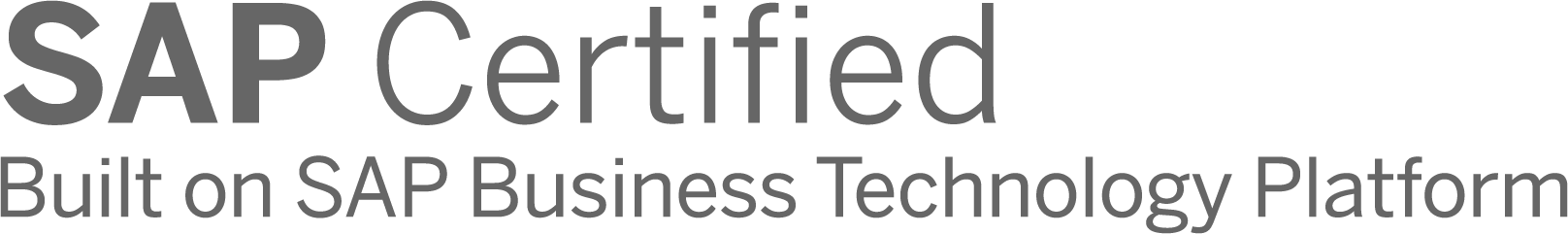 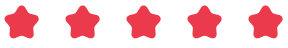 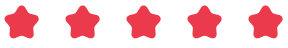 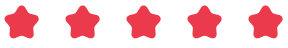 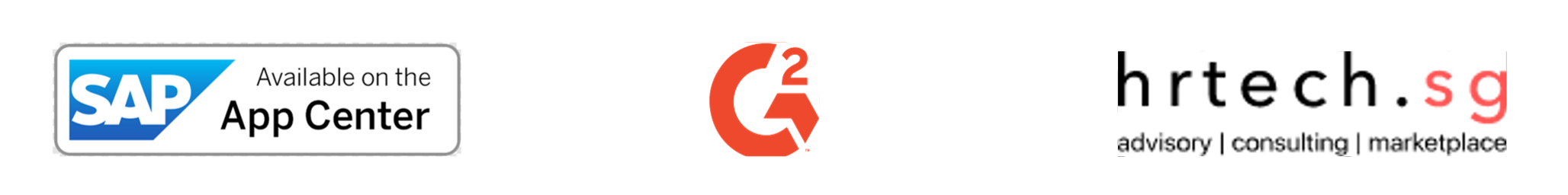 PROVEN RATINGS
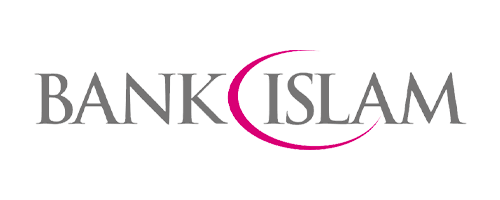 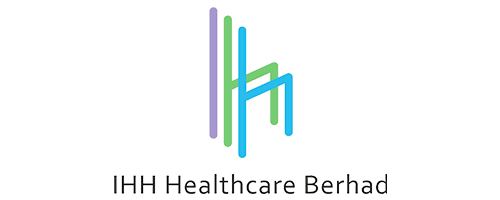 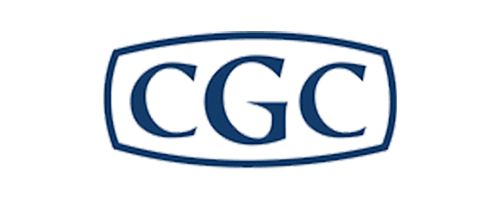 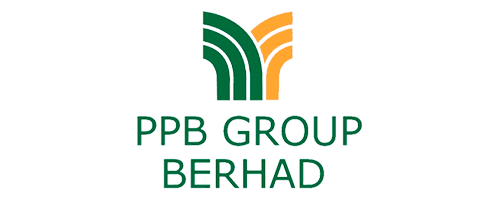 AND A STRONG LIST OF CLIENTELE
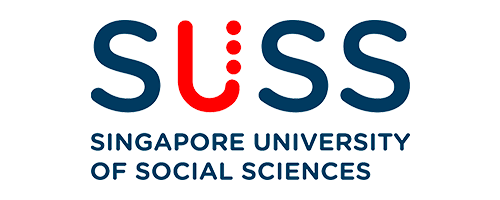 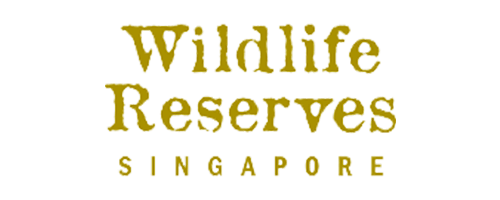 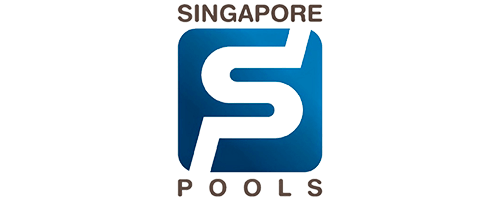 Product By Rolling Arrays
8
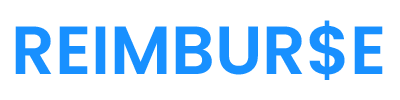 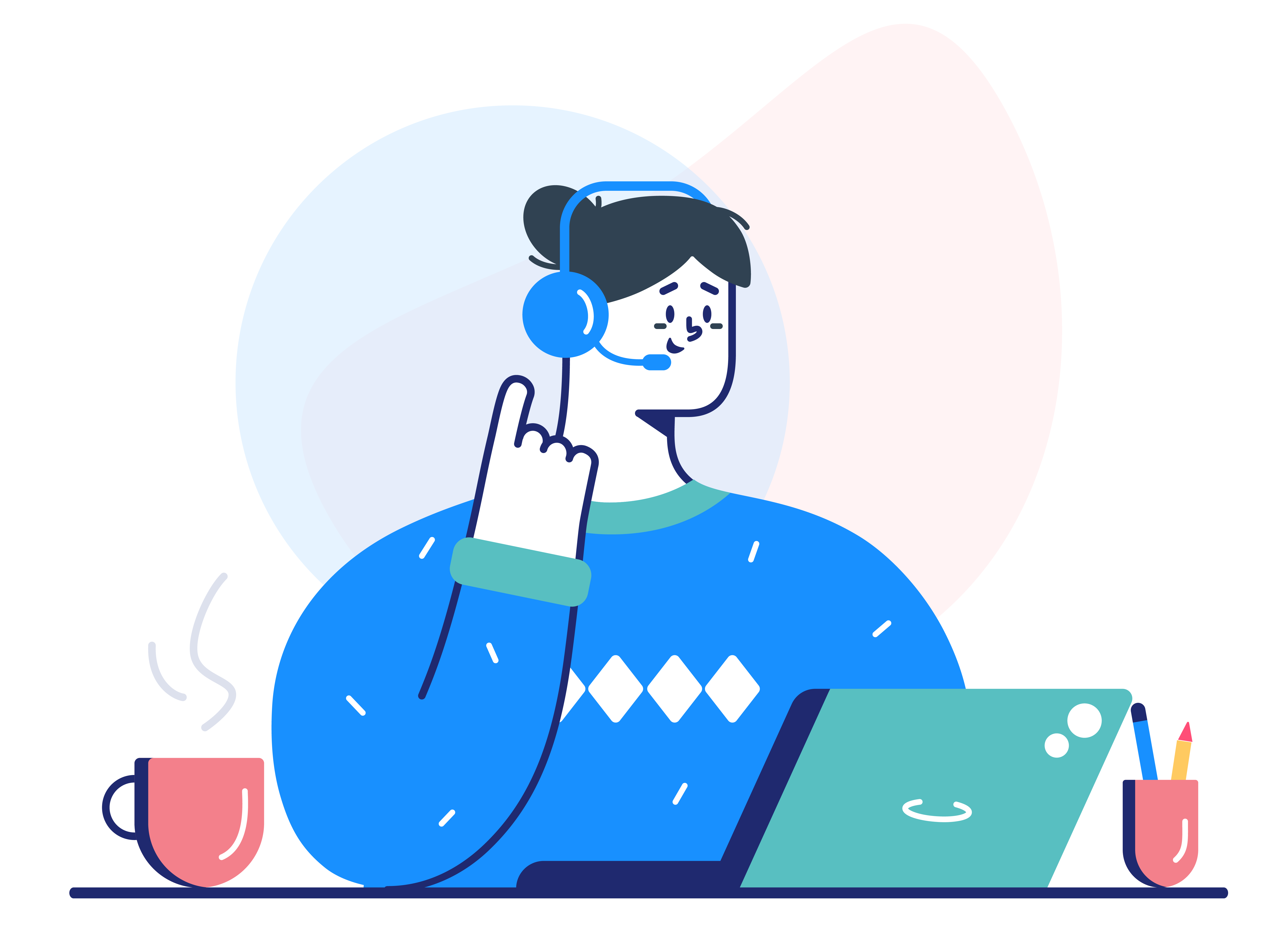 EXPLORE REIMBURSE
Experience A Simplicity In Expense Management Tomorrow
reimburse@rollingarrays.com